Bienvenue !
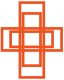 Paroisse St Michel
Si le Père vous appelle (1/3)
1 - Si le Père vous appelle à aimer comme il vous aime,
Dans le feu de son Esprit, bienheureux êtes-vous !
Si le monde vous appelle à lui rendre une espérance,
A lui dire son salut, bienheureux êtes-vous !
Si l´Eglise vous appelle à peiner pour le Royaume,
Aux travaux de la moisson, bienheureux êtes-vous !
Tressaillez de joie ! x2
Car vos noms sont inscrits
Pour toujours dans les cieux !
Tressaillez de joie ! x2
Car vos noms sont inscrits 
Dans le cœur de Dieu !
Si le Père vous appelle (2/3)
2 - Si le Père vous appelle à la tâche des apôtres,
En témoins du seul Pasteur, bienheureux êtes-vous !
Si le monde vous appelle à l´accueil et au partage
Pour bâtir son unité, bienheureux êtes-vous !
Si l´Eglise vous appelle à répandre l´Evangile
En tout point de l´univers, bienheureux êtes-vous ! 
Tressaillez de joie ! x2
Car vos noms sont inscrits
Pour toujours dans les cieux !
Tressaillez de joie ! x2
Car vos noms sont inscrits 
Dans le cœur de Dieu !
Si le Père vous appelle (3/3)
3. Si le Père vous appelle à parler de ses merveilles,
À conduire son troupeau, Bienheureux êtes-vous !
Si le monde vous appelle à marcher vers la lumière
Pour trouver la vérité, Bienheureux êtes-vous 
Si l’Église vous appelle à semer avec patience
Pour que lève un blé nouveau, Bienheureux êtes-vous ! 
Tressaillez de joie ! x2
Car vos noms sont inscrits
Pour toujours dans les cieux !
Tressaillez de joie ! x2
Car vos noms sont inscrits 
Dans le cœur de Dieu !
Si le Père vous appelle (1/3)
1 - Si le Père vous appelle à aimer comme il vous aime,
Dans le feu de son Esprit, bienheureux êtes-vous !
Si le monde vous appelle à lui rendre une espérance,
A lui dire son salut, bienheureux êtes-vous !
Si l’Eglise vous appelle à peiner pour le Royaume,
Aux travaux de la moisson, bienheureux êtes-vous !
Tressaillez de joie ! x2
Car vos noms sont inscrits
Pour toujours dans les cieux !
Tressaillez de joie ! x2
Car vos noms sont inscrits 
Dans le cœur de Dieu !
Si le Père vous appelle (2/3)
2 - Si le Père vous appelle à la tâche des apôtres,
En témoins du seul Pasteur, bienheureux êtes-vous !
Si le monde vous appelle à l’accueil et au partage
Pour bâtir son unité, bienheureux êtes-vous !
Si l’Eglise vous appelle à répandre l’Evangile
En tout point de l’univers, bienheureux êtes-vous ! 
Tressaillez de joie ! x2
Car vos noms sont inscrits
Pour toujours dans les cieux !
Tressaillez de joie ! x2
Car vos noms sont inscrits 
Dans le cœur de Dieu !
Si le Père vous appelle (3/3)
3. Si le Père vous appelle à parler de ses merveilles,
À conduire son troupeau, Bienheureux êtes-vous !
Si le monde vous appelle à marcher vers la lumière
Pour trouver la vérité, Bienheureux êtes-vous 
Si l’Église vous appelle à semer avec patience
Pour que lève un blé nouveau, Bienheureux êtes-vous ! 
Tressaillez de joie ! x2
Car vos noms sont inscrits
Pour toujours dans les cieux !
Tressaillez de joie ! x2
Car vos noms sont inscrits 
Dans le cœur de Dieu !
Prière pénitentielle
Je confesse à Dieu tout puissant, Je reconnais devant mes frères, que j'ai péché, en pensée, en parole, par action et par omission. Oui, j'ai vraiment péché. C'est pourquoi je supplie la Vierge Marie, les anges et tous les saints, et vous aussi, mes frères, de prier pour moi le Seigneur notre Dieu.
KYRIE (Saint Boniface)
Kyrie eleison, Kyrie eleison, Kyrie eleison ! 
Christe eleison, Christe eleison, Christe eleison ! 
Kyrie eleison, Kyrie eleison , Kyrie eleison !
Gloria: Messe de St Boniface (1/2)
Gloria in excelsis Deo, Gloria Deo Domino (bis)

Et paix sur la terre aux hommes qu’il aime.
Nous te louons, Nous te bénissons,
Nous te glorifions, Nous t’adorons, Nous te rendons grâce pour ton immense gloire.
Seigneur Dieu le Roi du ciel, 
Dieu le Père tout-puissant.
Seigneur Fils unique Jésus Christ, 
Seigneur Dieu, Agneau de Dieu le fils du Père.
Gloria: Messe de St Boniface (2/2)
Gloria in excelsis Deo, Gloria Deo Domino (bis)
Toi qui enlèves le péché du monde : 
prends pitié de nous.
Toi qui enlèves le péché du monde : 
reçois notre prières.
Toi qui es assis à la droite du père: 
prends pitié de nous.
Car toi seul es saint, Toi seul es Seigneur, 
Toi seul es le très haut Jésus Christ,
avec le Saint Esprit, dans la gloire de Dieu le Père. Amen !
LITURGIE DE LA PAROLE
Première lecture 
« S’il remet sa vie en sacrifice de réparation, il verra une descendance, il prolongera ses jours » (Is 53, 10-11)


Psaume
Que ton amour, Seigneur, soit sur nouscomme notre espoir est en toi ! (Ps 32, 22)


Deuxième lecture
« Avançons-nous avec assurance vers le Trône de la grâce » (He 4, 14-16)
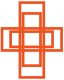 Messe de Shanghai
LITURGIE DE LA PAROLE
Alleluia
Le Fils de l’homme est venu pour servir,et donner sa vie en rançon pour la multitude.Alleluia !

Évangile 
« Le Fils de l’homme est venu donner sa vie en rançon pour la multitude » (Mc 10, 35-45)
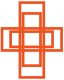 PROFESSION DE FOI: CREDO
Je crois en Dieu, le Père tout-puissant, créateur du ciel et de la terre; 
et en Jésus-Christ, son Fils unique, notre Seigneur, 
qui a été conçu du Saint-Esprit, est né de la Vierge Marie, 
a souffert sous Ponce Pilate, a été crucifié, est mort et a été enseveli, 
est descendu aux enfers, le troisième jour, est ressuscité des morts, 
est monté aux cieux, est assis à la droite de Dieu le Père tout-puissant, d’où il viendra juger les vivants et les morts. 
Je crois en l’Esprit-Saint, à la sainte Eglise catholique,
à la communion des saints, à la rémission des péchés,
à la résurrection de la chair, à la vie éternelle.Amen
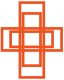 Prière Universelle
Entends nos prières, entends nos voix
Entends nos prières monter vers Toi
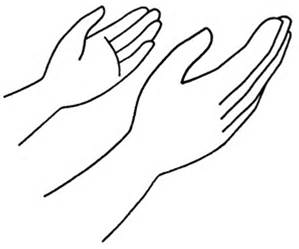 Offertoire: Trouver dans ma vie ta présence p86 1/4
Refrain :Trouver dans ma vie ta présence,Tenir une lampe allumée,Choisir d’habiter la confiance,Aimer et se savoir aimé.1. Croiser ton regard dans le doute,Brûler à l’écho de ta voix,Rester pour le pain de la route,Savoir reconnaître ton pas.
Offertoire: Trouver dans ma vie ta présence p86 2/4
Refrain :Trouver dans ma vie ta présence,Tenir une lampe allumée,Choisir d’habiter la confiance,Aimer et se savoir aimé.2. Brûler quand le feu devient cendre,Partir vers celui qui attend,Choisir de donner sans reprendre,Fêter le retour d’un enfant.
Offertoire: Trouver dans ma vie ta présence p86 3/4
Refrain :Trouver dans ma vie ta présence,Tenir une lampe allumée,Choisir d’habiter la confiance,Aimer et se savoir aimé.3. Ouvrir quand tu frappes à ma porte,Briser les verrous de la peur,Savoir tout ce que tu m’apportes,Rester et devenir veilleur
Sanctus (Saint Boniface)

Sanctus, Sanctus, Sanctus ! Deus Sabaoth (bis)

Pleni sunt caeli et terra Gloria tua
Hosanna in excelsis deo ! Hosanna in excelsis (bis)

Benedictus qui venit in nomine Domini.
Hosanna in excelsis deo ! Hosanna in excelsis. (Bis)
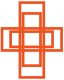 Notre Père qui es aux cieux, 
que ton Nom soit sanctifié, que ton règne vienne;
Que ta volonté soit faite, sur la terre comme au ciel. Donne-nous aujourd’hui notre pain de ce jour,Pardonne-nous nos offenses, comme nous pardonnons aussi à ceux qui nous ont offensés. 
Ne nous laisse pas entrer en tentation,Mais délivre-nous du mal.
Car c’est a Toi, qu’appartiennent le règne la puissance et la gloire, pour les siècles des siècles, 
Amen.
Agneau de Dieu: （Saint Boniface）
1. Agnus Dei,
Qui tollis peccata mundi,
Miserere nobis.

2. Agnus Dei,
Qui tollis peccata mundi,
Miserere nobis.

3. Agnus Dei,
Qui tollis peccata mundi,
Dona nobis pacem !
Nous souhaitons vous rappeler que seules les personnes ayant fait leur première communion sont autorisées à communier. Dans le cas contraire, vous êtes invités à vous présenter les bras croisés sur le torse pour recevoir une bénédiction.
 
友情提示：只有己经初领圣体的基督徒教友才可以领受圣体。如果您这没有初领圣体，您可以双手交叉成 X 形，置于胸前，前往接受祝福。
 
Please be reminded that only baptized christians who have received First Holy Communion may receive Holy Communion. If you have not received First Holy Communion, you may approach the alter with your hands folded across the chest in an X in order to receive a blessing.
Offertoire: Regardez l’humilite de Dieu 1/2
Admirable grandeurÉtonnante bontéDu maître de l'universQui s'humilie pour nousAu point de se cacherDans une petite hostie de pain

Regardez l'humilité de DieuRegardez l'humilité de DieuRegardez l'humilité de Dieu
Et faites-lui hommage de vos cœurs
Offertoire: Regardez l’humilite de Dieu 1/2
Faites-vous tout petitsVous aussi devant DieuPour être élevés par luiNe gardez rien pour vousOffrez-vous tout entierÀ ce Dieu qui se donne à vous

Regardez l'humilité de DieuRegardez l'humilité de DieuRegardez l'humilité de DieuEt faites-lui hommage de vos cœurs
Sortie: La première en chemin (1/3)
La première en chemin, Marie tu nous entraîne 
A risquer notre « oui », aux imprévus de Dieu
Et voici qu'est semé en l'argile incertaine
De notre humanité, Jésus-Christ, Fils de Dieu.

Marche avec nous Marie
Sur les chemins de foi
Ils sont chemins vers Dieu (bis)
Sortie: La première en chemin (2/3)
La première en chemin, Joyeuse tu t'élances
Prophète de celui qui a pris corps en toi,
La parole a surgi, tu es sa résonnance 
Et tu franchis des monts pour en porter la voix.

Marche avec nous Marie
Sur les chemins de foi
Ils sont chemins vers Dieu (bis)
Sortie: La première en chemin (3/3)
La première en chemin, avec l'Eglise en marche
Dès les commencements, tu appelles l'Esprit
En ce monde, aujourd'hui, assure notre marche Que grandisse le corps de ton Fils, Jésus-Christ.

Marche avec nous Marie
Sur les chemins de foi
Ils sont chemins vers Dieu (bis)
Bon dimanche à tous !
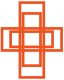 Paroisse St Michel